PHÒNG GIÁO DỤC VÀ ĐÀO TẠO QUẬN 2
TRƯỜNG TIỂU HỌC AN BÌNH
TẬP HUẤN
HƯỚNG DẪN TRIỂN KHAI QUY ĐỊNH
 CHUẨN NGHỀ NGHIỆP GIÁO VIÊN
 CƠ SỞ GIÁO DỤC PHỔ THÔNG
Quận 2, ngày 23 tháng 4 năm 2019
CHUẨN NGHỀ NGHIỆP GIÁO VIÊN
 CƠ SỞ GIÁO DỤC PHỔ THÔNG
Ban hành kèm theo Thông tư 20/2018/TT-BGDĐT ngày 22 tháng 8 năm 2018
Thay thế Quyết định số 14/2007/QĐ-BGDĐT ngày 04/5/2007 của Bộ trưởng Bộ Giáo dục và Đào tạo ban hành Quy định Chuẩn nghề nghiệp giáo viên tiểu học và Thông tư số 30/2009/TT-BGDĐ ngày 22/10/2009 của Bộ trưởng Bộ Giáo dục và Đào tạo ban hành quy định chuẩn nghề nghiệp giáo viên  trung học cơ sở, trung học phổ thông.
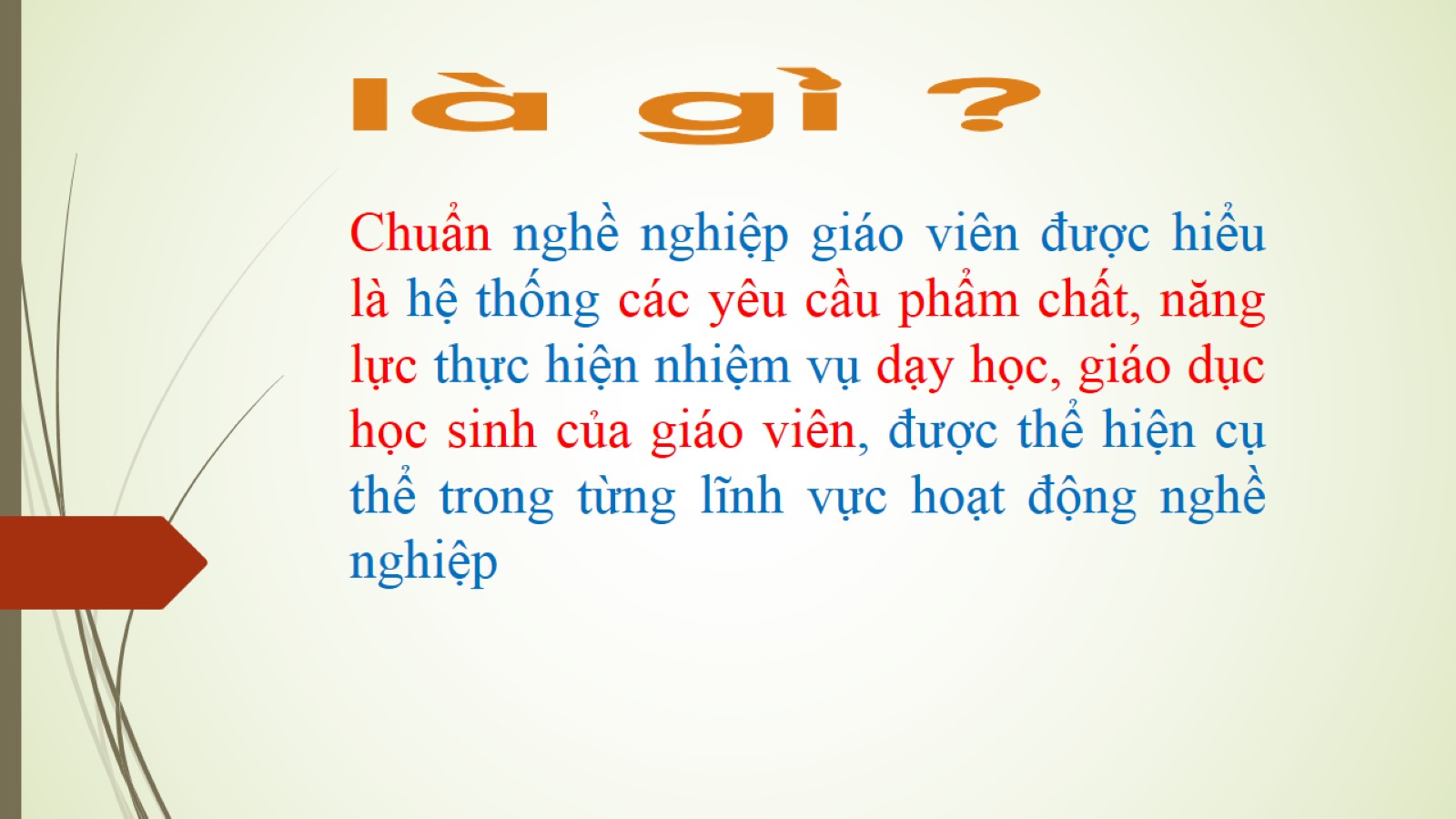 Mục đích ban hành chuẩn?
Lí do ban hành chuẩn mới?
- Quyết định số 14/2007 và Thông tư 30/2009 không còn phù hợp thực tiễn. Nhiều quy định về năng lực CM, NV không còn phù hợp với yêu cầu đổi mới của chương trình GDPT mới nói riêng và yêu cầu đổi mới căn bản toàn diện GD&ĐT nói chung. 
-Một số bất cập về nội dung chuẩn nghề nghiệp giáo viên tiểu học, THCS và THPT tại Quyết định 14 và Thông tư 30
- Các tiêu chuẩn tiêu chí được xây dựng theo tiếp cận kiến thức, kỹ năng của giáo viên mà chưa xây dựng theo hướng tiếp cận năng lực của giáo viên;
- Nội dung Chuẩn chưa quy định về nguyên tắc đánh giá, do vậy không đảm bảo được tính khách quan trong đánh giá;
Tiêu chuẩn cũ chưa được mô tả tường minh, được mô tả là những yêu cầu thuộc các lĩnh vực; 
Với số lượng tiêu chí còn nhiều, đặc biệt là tiểu học (60 tiêu chí) giáo viên khó có thể đánh giá được khách quan. Và một số tiêu chí không còn phù hợp với yêu cầu đổi mới giáo dục;
Quy trình đánh giá chưa rõ ràng; 
Trong Quyết định 14 và Thông tư 30 chưa quy định về hệ  thống minh chứng.
Lưu ý:
Chuẩn NNGV được dùng để đo (đánh giá) mức độ thể hiện năng lực của giáo viên, chất lượng hoạt động chuyên môn của giáo viên, để giáo viên tự định vị năng lực, tự đánh giá và tự định hướng trong các giai đoạn phát triển nghề nghiệp tiếp theo (không dùng để đánh giá thi đua, khen thưởng, xếp hạng, lên lương hoặc trong các mục đích hành chính sư phạm khác).
HƯỚNG DẪN SỬ DỤNGCHUẨN NNGV CƠ SỞ GIÁO DỤC PHỔ THÔNG
Thông tư
Công văn
[Speaker Notes: My presentation include 4 part]
Nội dung
CHUẨN NGHỀ NGHIỆP GIÁO VIÊN
 CƠ SỞ GIÁO DỤC PHỔ THÔNG
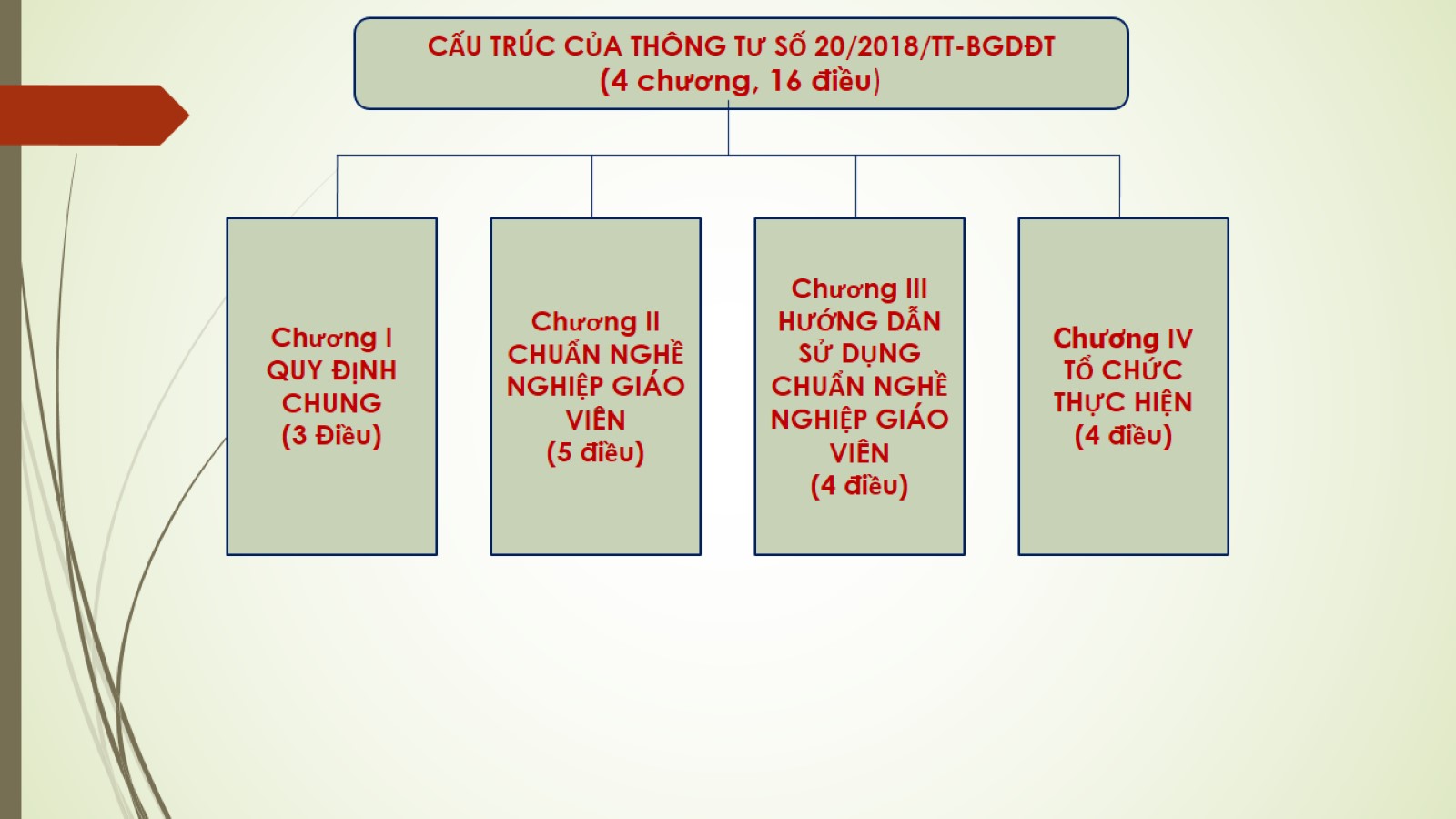 CẤU TRÚC THÔNG TƯ SỐ 20
TIÊU CHUẨN 1
TIÊU CHUẨN 2
TIÊU CHUẨN 5
5 TIÊU CHUẨN: nêu yêu cầu chung về phẩm chất, năng lực của GV trong từng lĩnh vực hoạt động dạy học và giáo dục


15 TIÊU CHÍ: nêu yêu cầu chi tiết về phẩm chất, năng lực thành phần theo tiêu chuẩn
Chân dung người 
giáo viên
TIÊU CHUẨN 3
TIÊU CHUẨN 4
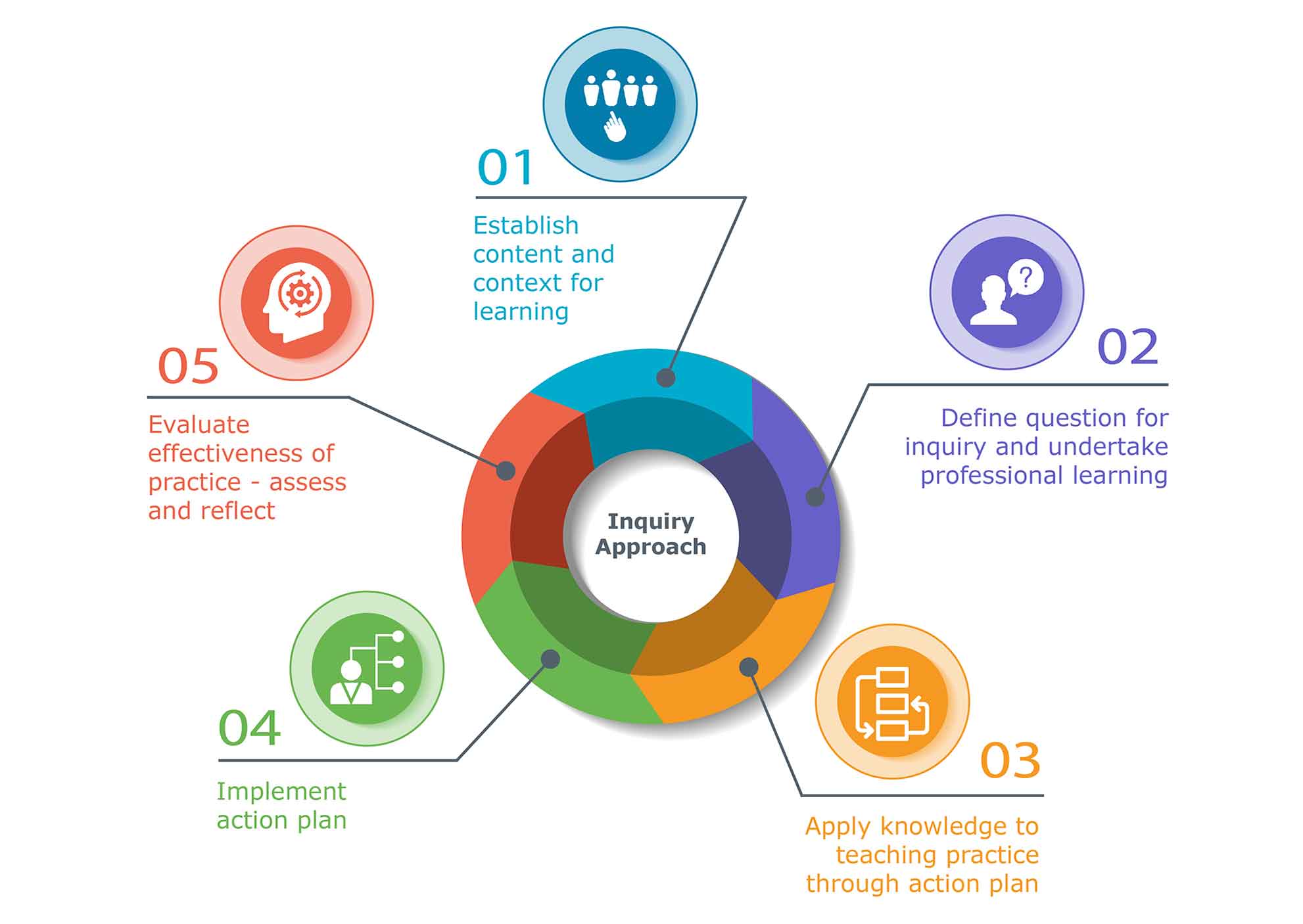 Phẩm chất 
nhà giáo
Phát triển chuyên môn, nghiệp vụ
Sử dụng ngoại ngữ/ tiếng dân tộc, ứng dụng CNTT, khai thác và sử dụng thiết bị CN trong dạy học, giáo dục
Chân dung người GV
Phát triển mối quan hệ nhà trường, gia đình và xã hội
Xây dựng môi trường giáo dục
CẤU TRÚC CỦA CHUẨN NNGV
Mức tiêu chí: Mỗi tiêu chí được mô tả theo 3 mức với cấp độ tăng dần: mức đạt, mức khá, mức tốt; mức cao hơn đã bao gồm các yêu cầu ở mức thấp hơn liền kề.
a) Mức đạt: Có phẩm chất, năng lực tổ chức thực hiện nhiệm vụ được giao trong dạy học và giáo dục học sinh theo quy định;
b) Mức khá: Có phẩm chất, năng lực tự học, tự rèn luyện, chủ động đổi mới trong thực hiện nhiệm vụ được giao;
c) Mức tốt: Có ảnh hưởng tích cực đến học sinh, đồng nghiệp, cha mẹ hoặc người giám hộ của học sinh trong việc thực hiện mục tiêu giáo dục của cơ sở giáo dục phổ thông và phát triển giáo dục địa phương.
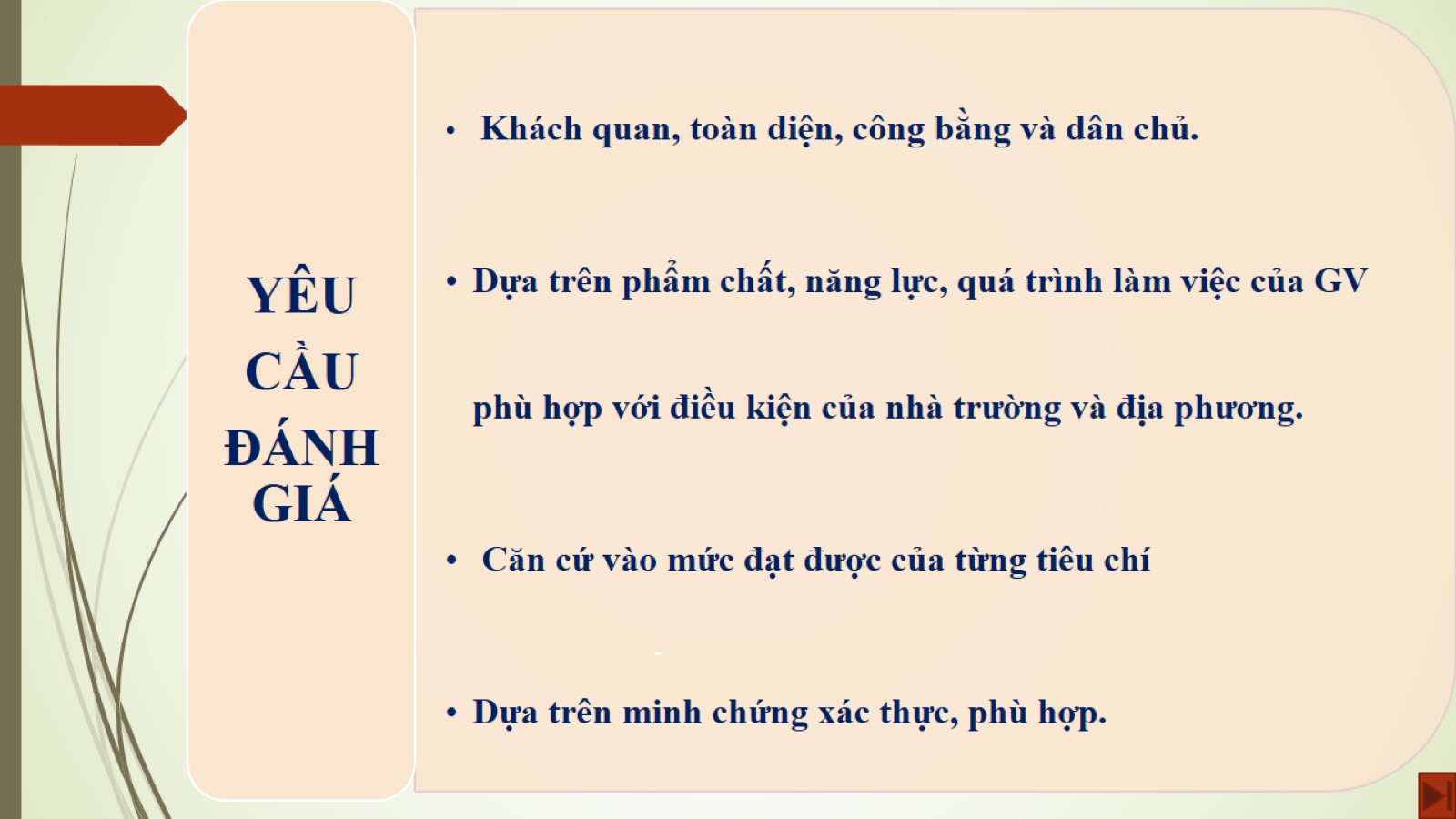 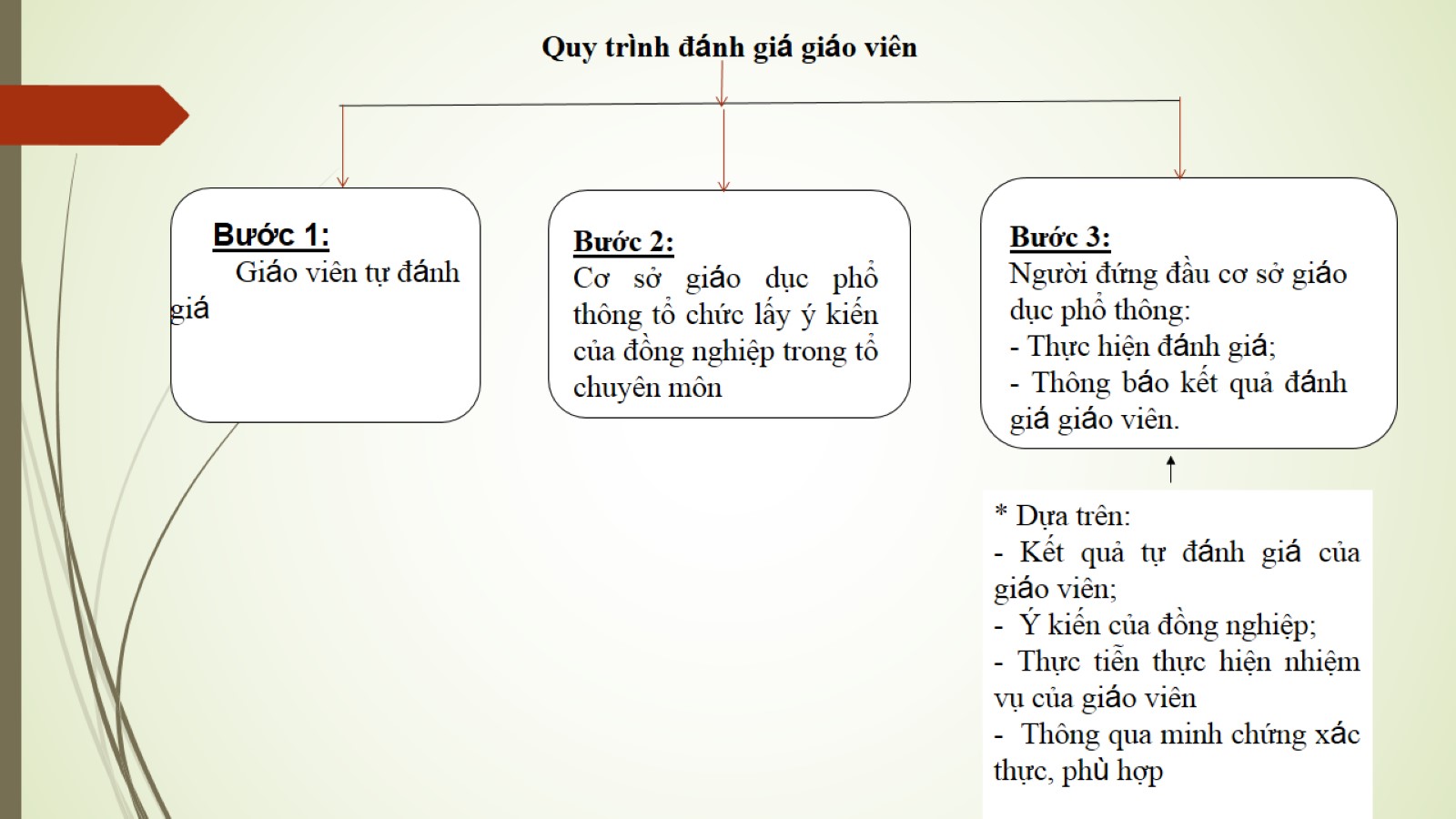 Xếp loại kết quả đánh giá
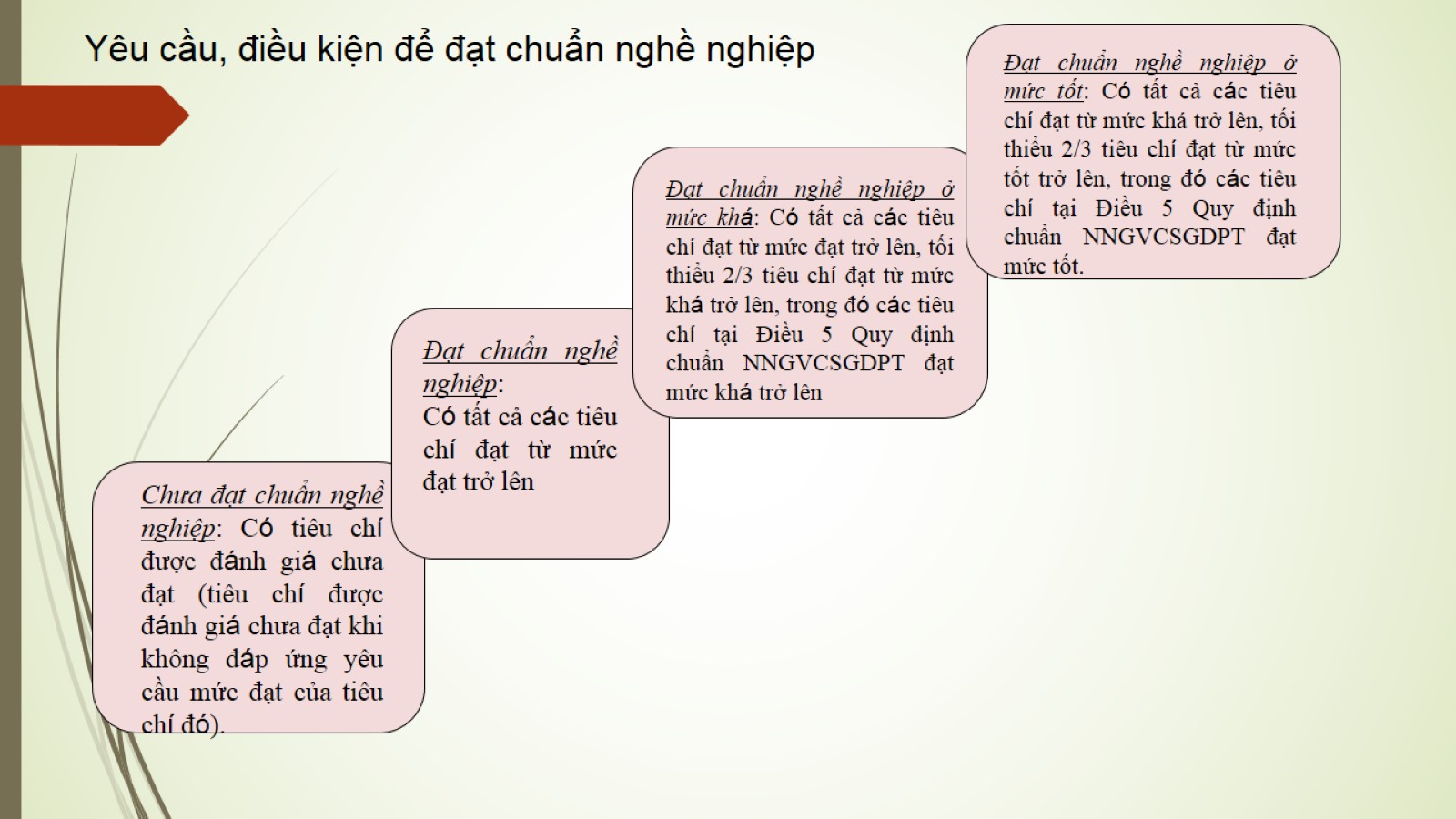 Xếp loại kết quả đánh giá
[Speaker Notes: Firstly I will talk about the important of IWRM
Every 8 seconds, a child dies from a water-related disease.
50% of people in developing countries suffer from one or more waterrelated diseases.]
Điều 5. Tiêu chuẩn 2. Phát triển chuyên môn, nghiệp vụ
Tiêu chí 3. Phát triển chuyên môn bản thân
Tiêu chí 4. Xây dựng kế hoạch dạy học và giáo dục theo hướng phát triển phẩm chất, năng lực học sinh
Tiêu chí 5. Sử dụng phương pháp dạy học và giáo dục theo hướng phát triển phẩm chất, năng lực học sinh
Tiêu chí 6. Kiểm tra, đánh giá theo hướng phát triển phẩm chất, năng lực học sinh
Tiêu chí 7. Tư vấn và hỗ trợ học sinh
Mức Khá/Tốt phải đạt được các tiêu chí này
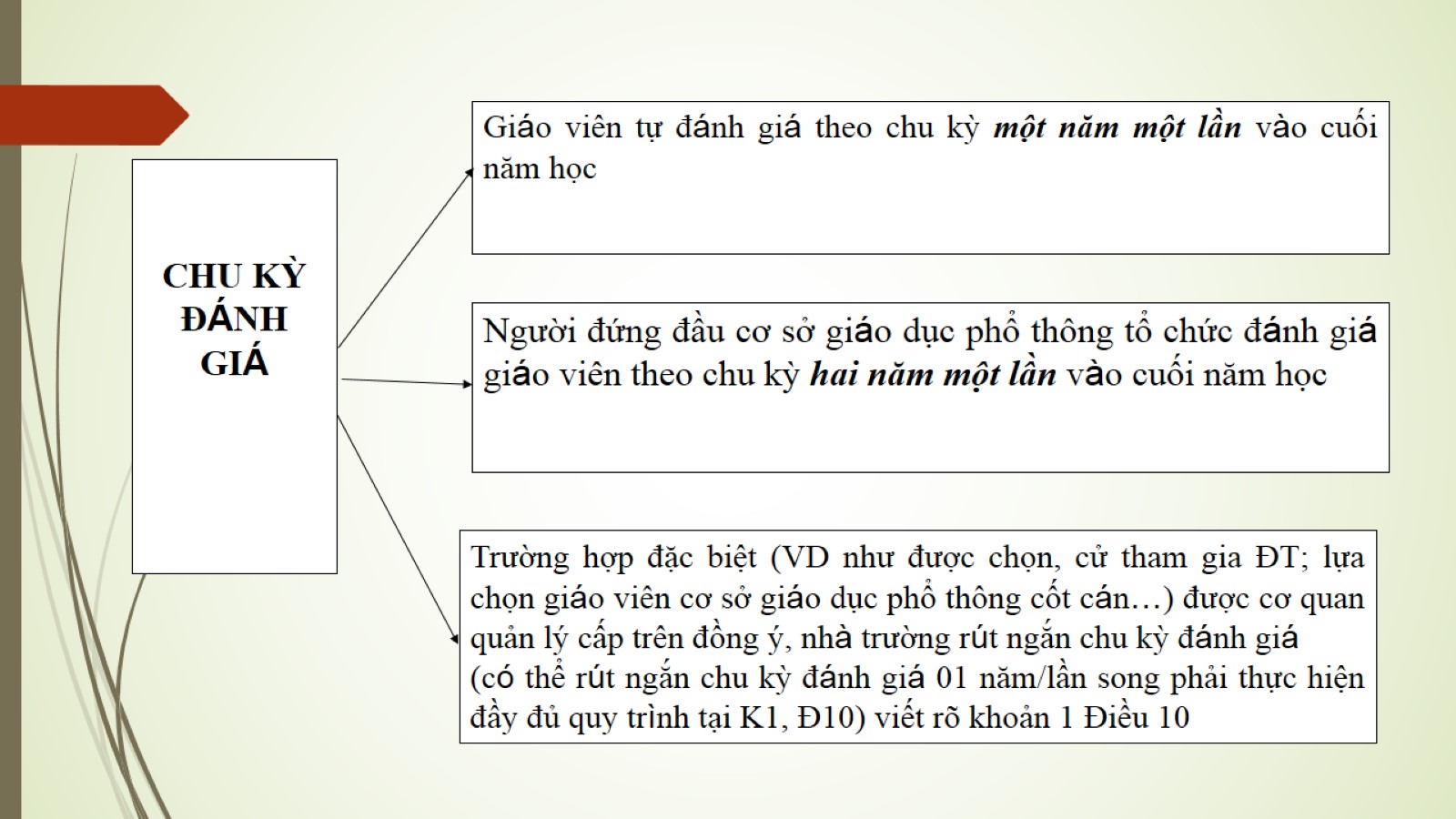 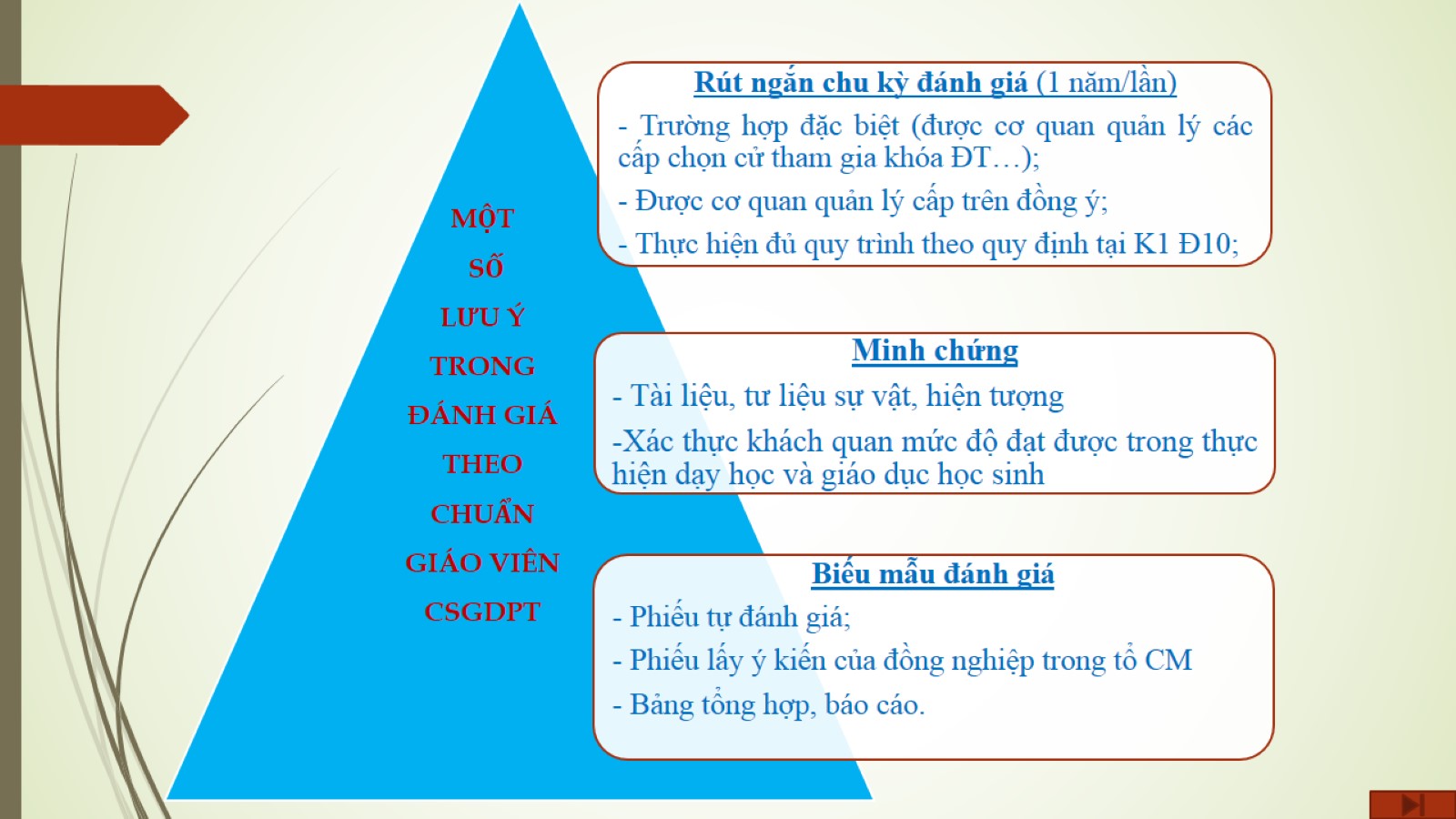 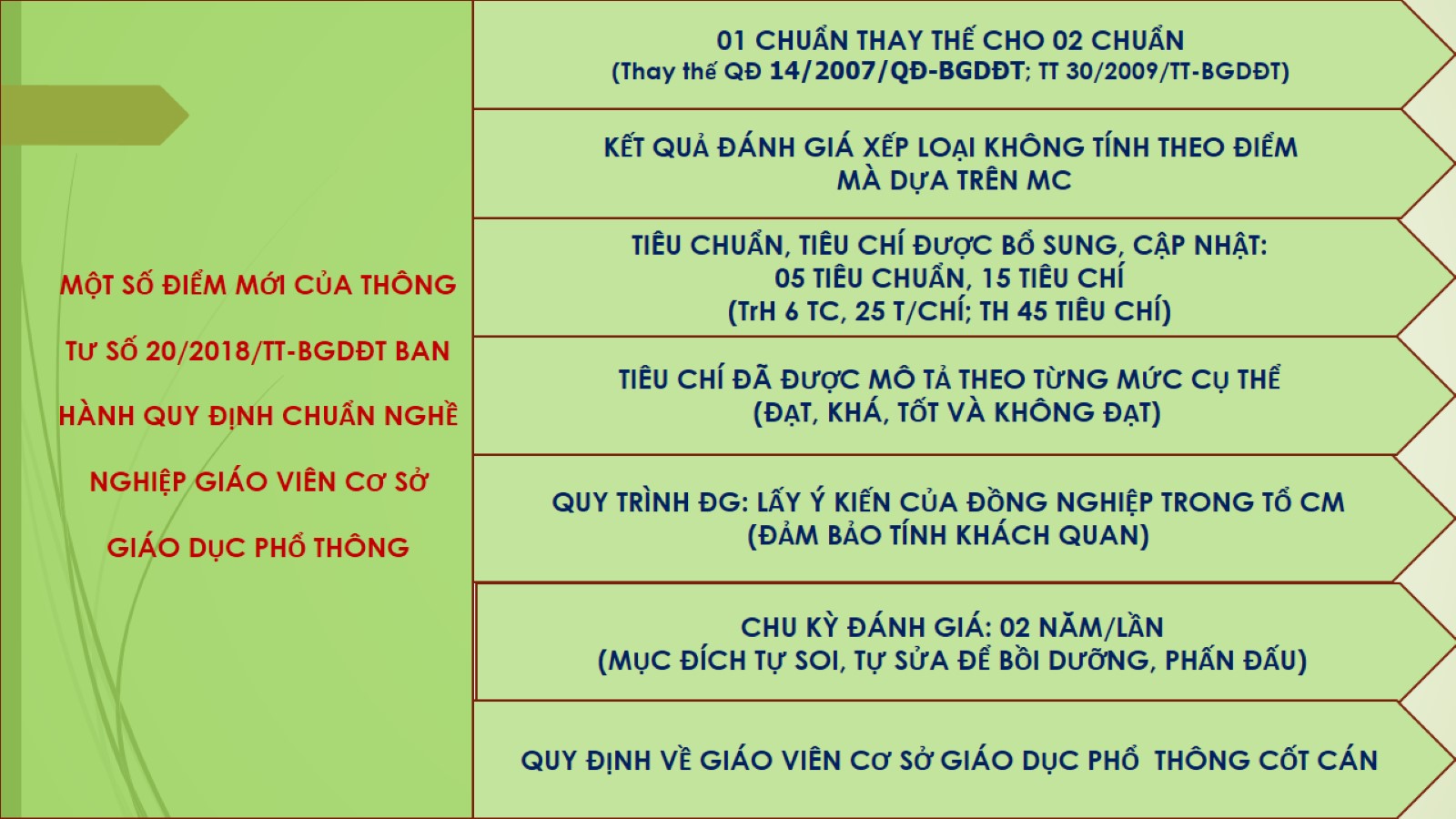 Tập hợp và sử dụng minh chứng trong đánh giá, xếp loại
Minh chứng là các bằng chứng (tài liệu, tư liệu, sự vật, hiện tượng, nhân chứng) được dẫn ra để xác nhận một cách khách quan mức độ đạt được của tiêu chí. 
Tập hợp minh chứng: minh chứng được tập hợp theo từng mức độ đạt được của từng tiêu chí và từng chuẩn.
Việc tập hợp minh chứng cần được chủ động tích lũy trong quá trình thực hiện nhiệm vụ dạy học, giáo dục và thực hiện ngay từ đầu năm học.
Khi đánh giá cần lưu ý:
- Phải xem xét đầy đủ và theo thứ tự các yêu cầu của tiêu chí, các mức độ của tiêu chí và minh chứng xác thực cho từng mức độ của tiêu chí.
- Một minh chứng có thể sử dụng cho nhiều mức độ đạt cho nhiều tiêu chí khác nhau khi minh chứng đó phù hợp với yêu cầu và mức độ của tiêu chí.
- Nên lập bảng tổng hợp minh chứng theo từng mức đạt được của tiêu chí.
Ví dụ: Tiêu chuẩn 1: Phẩm chất nhà giáo
Tuân thủ các quy định và rèn luyện về đạo đức nhà giáo; chia sẻ kinh nghiệm, hỗ trợ đồng nghiệp trong rèn luyện đạo đức và tạo dựng phong cách nhà giáo.
Tiêu chí 1. Đạo đức nhà giáo
Tiêu chí 2. Phong cách nhà giáo
PHỤ LỤC 1
Ví dụ về minh chứng 
sử dụng trong đánh giá theo chuẩn giáo viên cơ sở giáo dục phổ thông
(Kèm theo Công văn 4530/BGD&ĐT- NGCBQLGD ngày 01 tháng 10 năm 2018)
Mẫu GV lập bảng tổng hơp minh chứng (thêm cột TĐG)
Tiêu chuẩn 1. Phẩm chất nhà giáoTuân thủ các quy định và rèn luyện về đạo đức nhà giáo; chia sẻ kinh nghiệm, hỗ trợ đồng nghiệp trong rèn luyện đạo đức và tạo dựng phong cách nhà giáo.
Tiêu chí 1: Đạo đức nhà giáo
Tiêu chí 2: Phong cách nhà giáo
Tiêu chuẩn 2. Phát triển chuyên môn, nghiệp vụ
Nắm vững chuyên môn và thành thạo nghiệp vụ; thường xuyên cập nhật, nâng cao năng lực chuyên môn và nghiệp vụ đáp ứng yêu cầu đổi mới giáo dục
Tiêu chuẩn 2. Phát triển chuyên môn, nghiệp vụ
Nắm vững chuyên môn và thành thạo nghiệp vụ; thường xuyên cập nhật, nâng cao năng lực chuyên môn và nghiệp vụ đáp ứng yêu cầu đổi mới giáo dục
BẢNG TỔNG HỢP KẾT QUẢ TỰ ĐÁNH GIÁ
5/15 Tốt; 10/15 Khá
Tự xếp loại kết quả tự đánh giá: Khá
Sau khi lập bảng tổng hợp minh chứng theo từng mức đạt được của tiêu chí, GV nhập kết quả đánh giá và minh chứng vào mẫu phụ lục II sau đây:
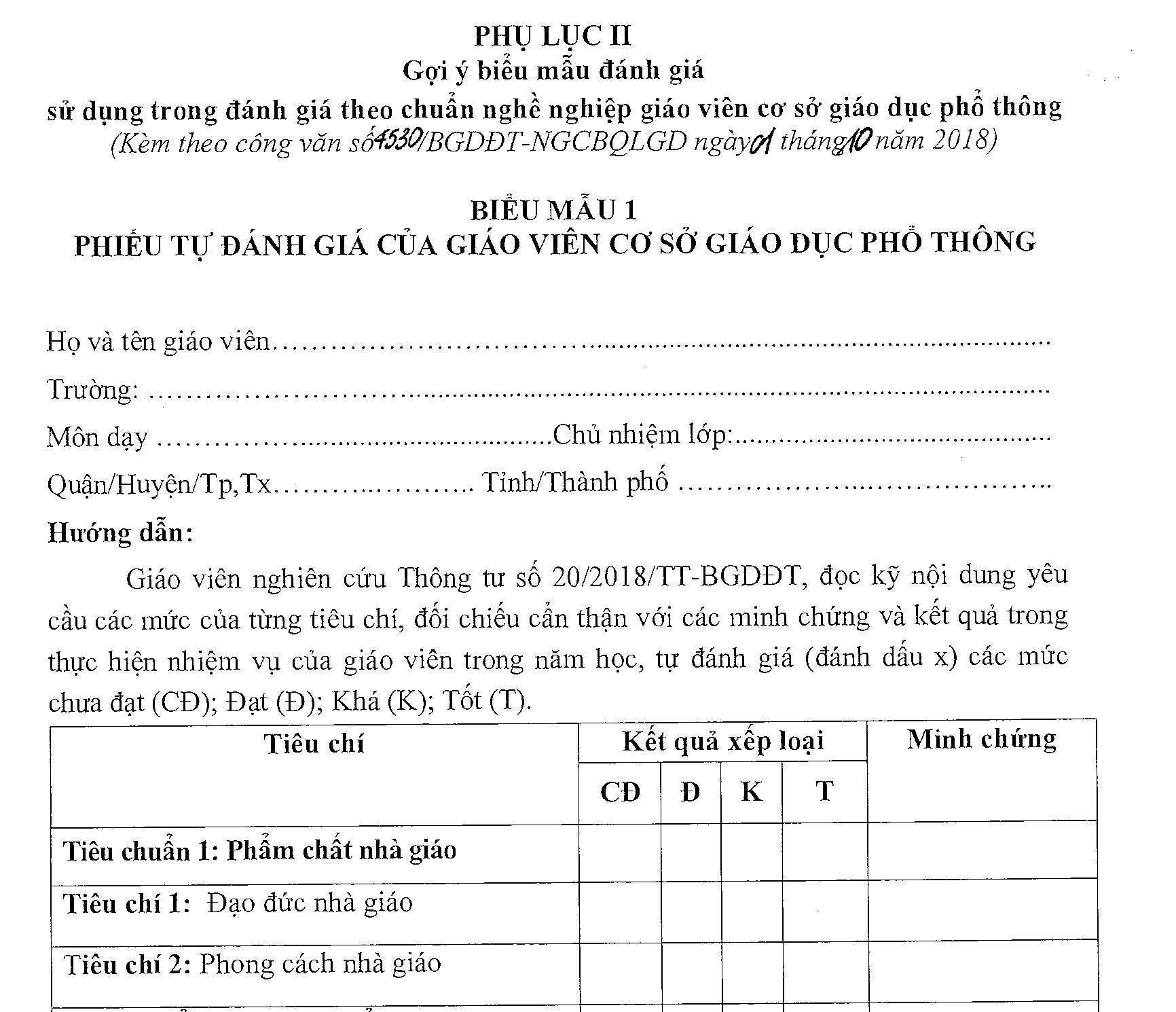 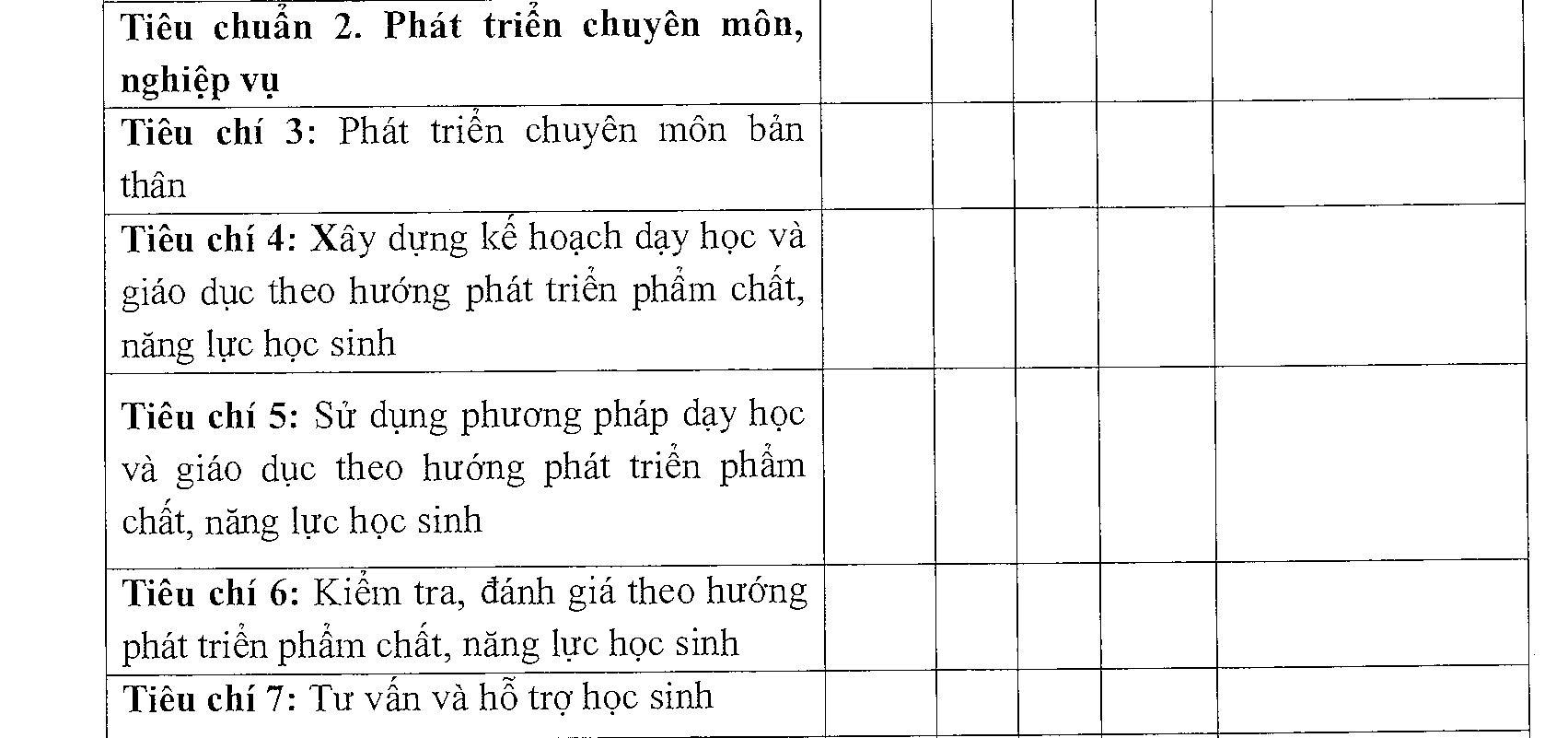 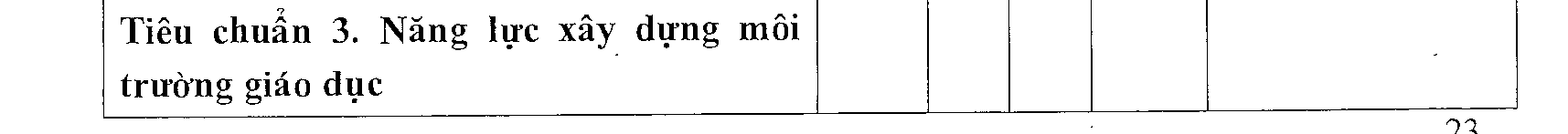 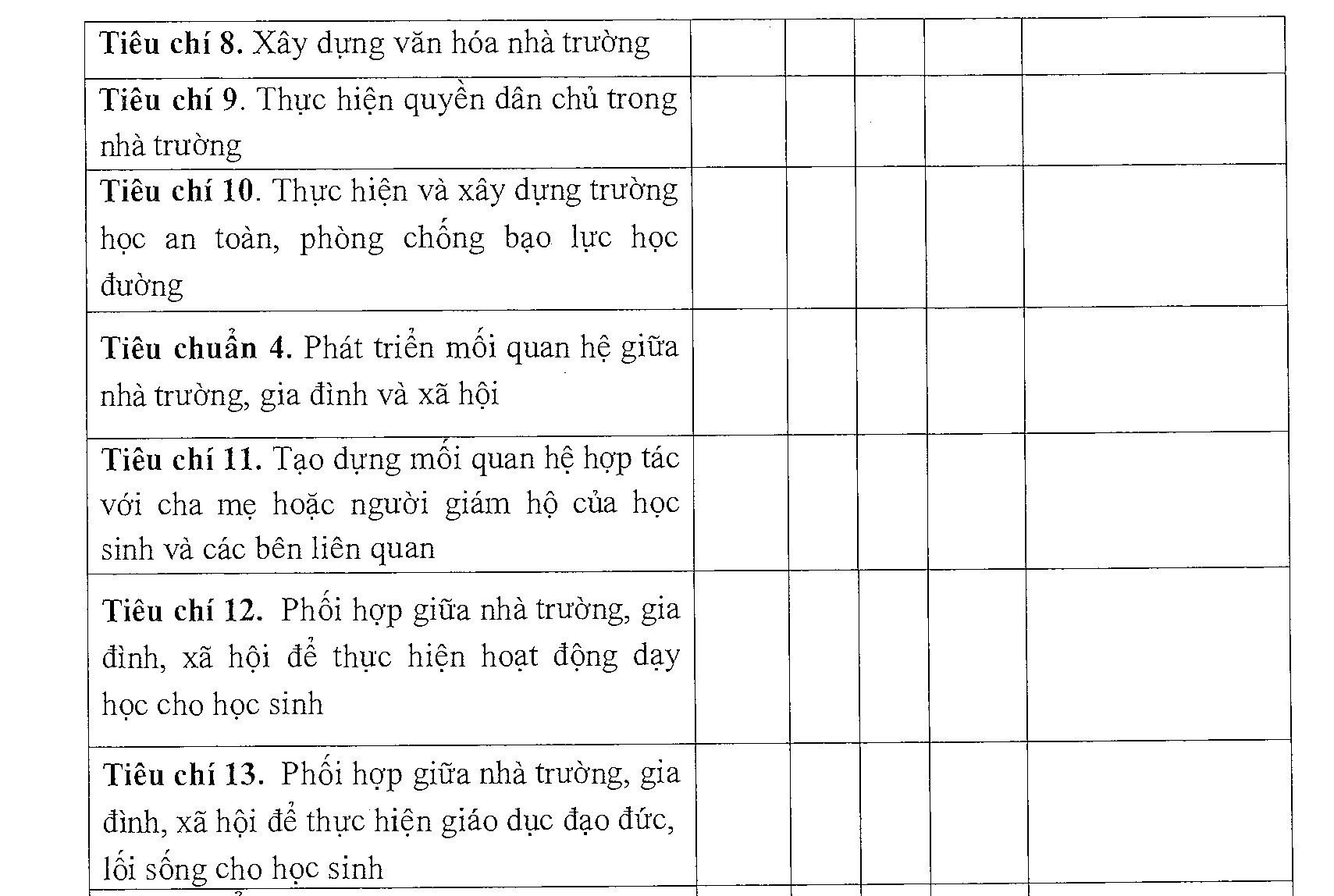 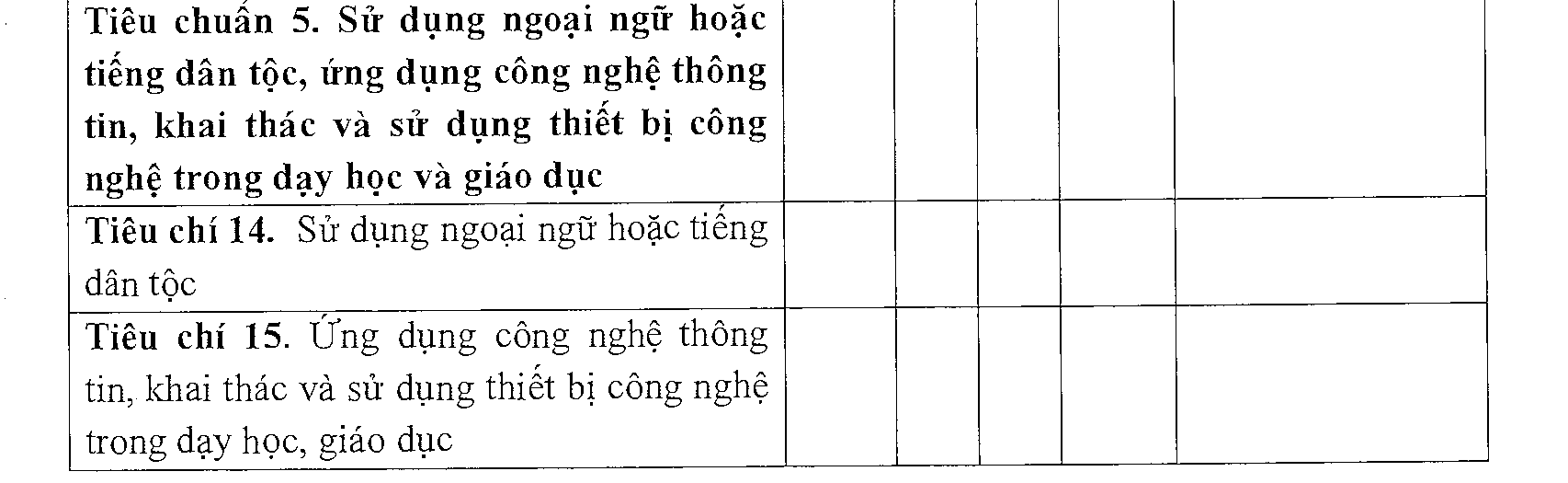 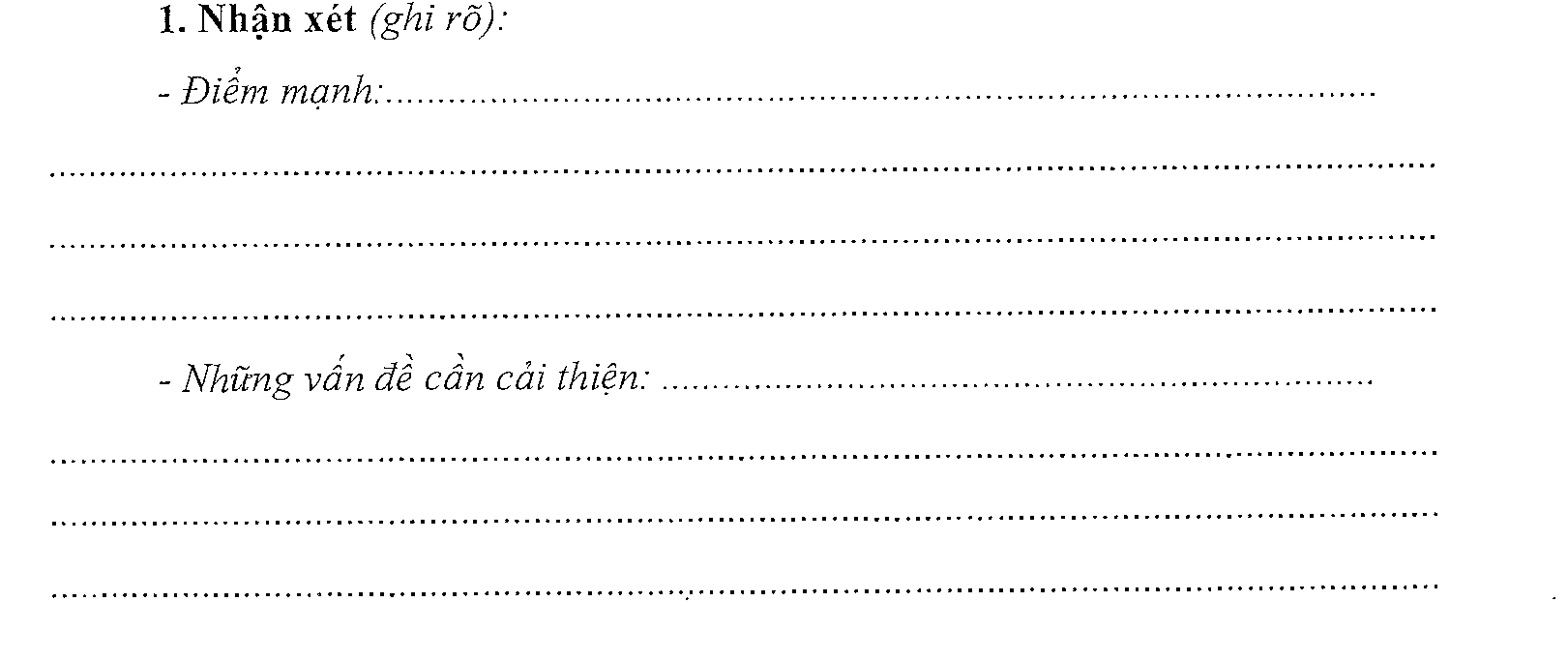 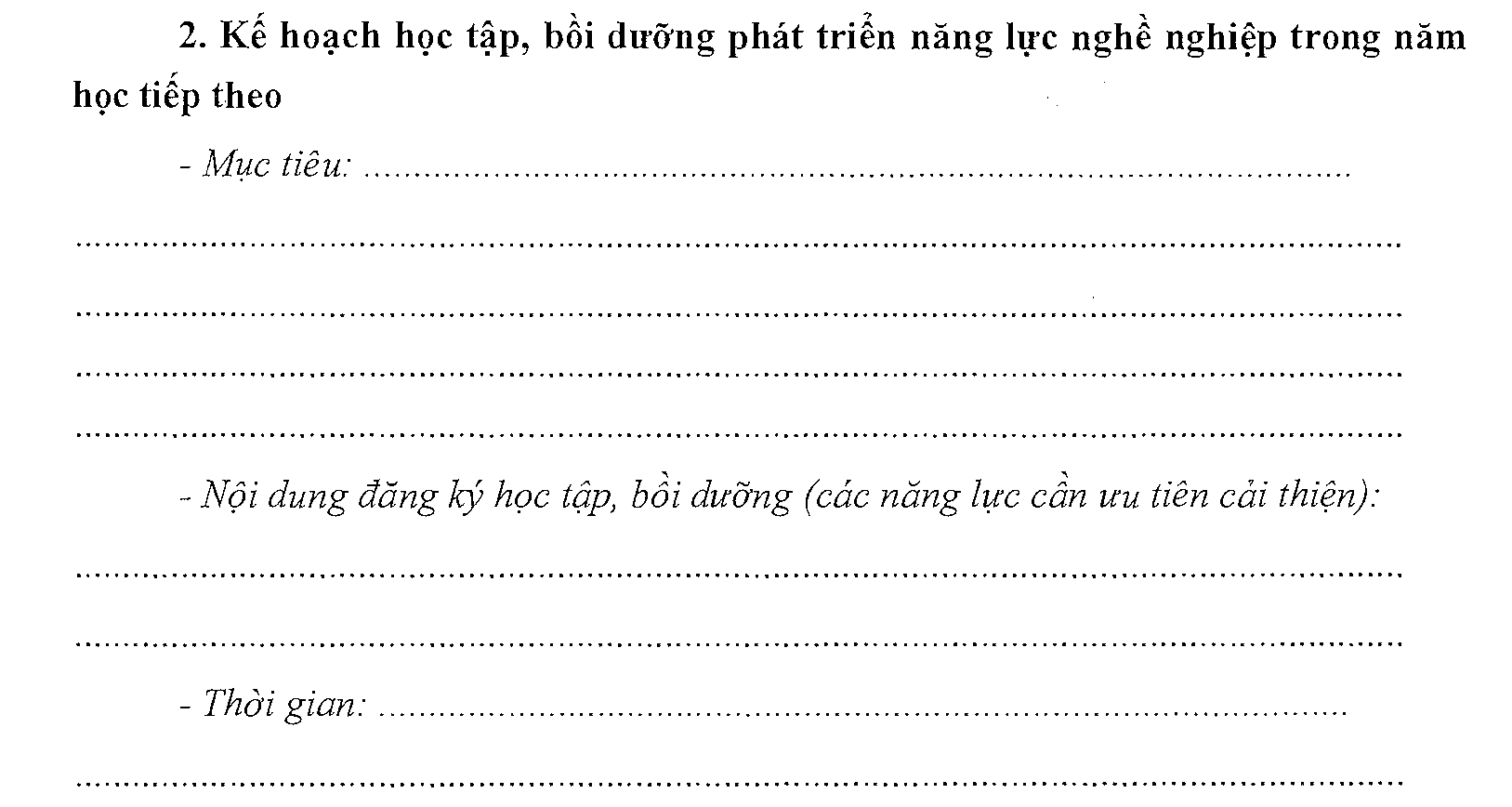 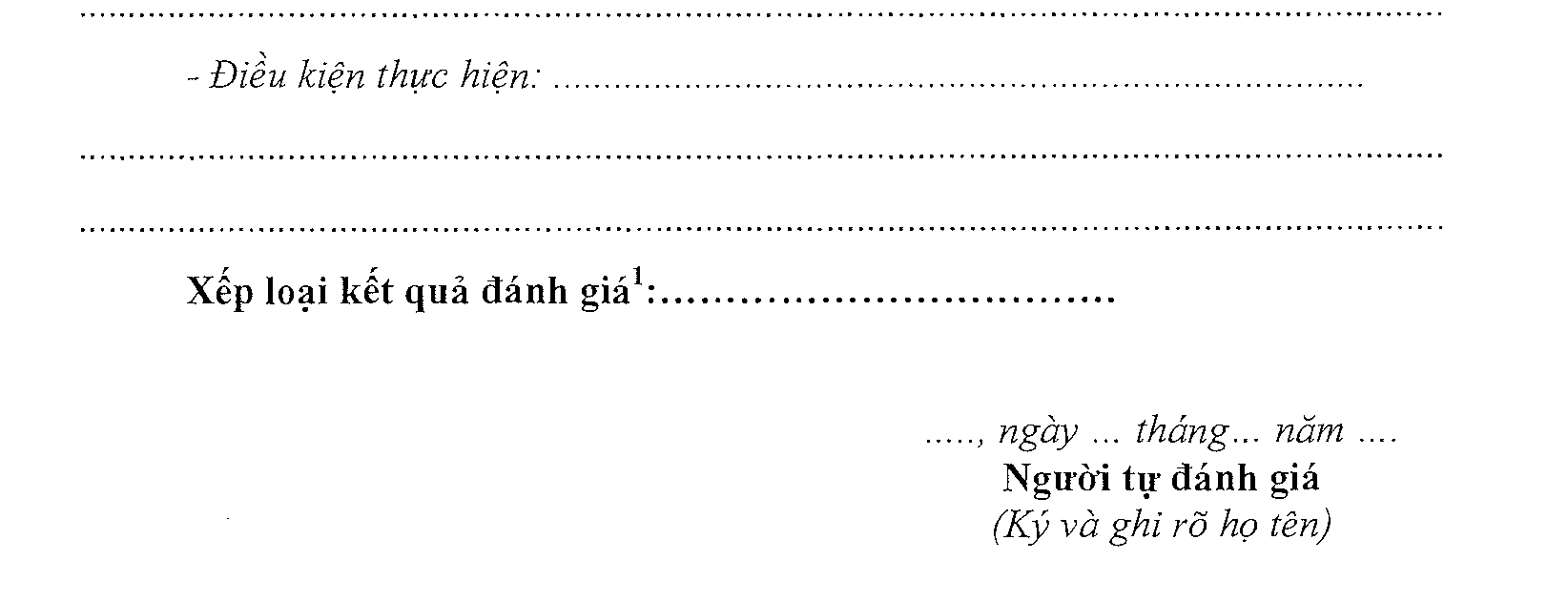 Nhận xét (ghi rõ): 

	- Điểm mạnh:
	+ Thể hiện tốt đạo đức và tư cách nhà giáo.
	+ Có trình độ nghiệp vụ chuyên môn khá vững vàng.
	- Những vấn đề cần cải thiện: 
	+ Các hoạt động phối hợp giữa nhà trường, gia đình và xã hội để thực hiện hoạt động dạy học.
2. Kế hoạch học tập, bồi dưỡng phát triển năng lực nghề nghiệp trong năm học tiếp theo
- Mục tiêu: + Nâng cao trình độ giao tiếp về tiếng Anh.
	             + Tìm hiểu các phương pháp dạy học và giáo dục phát triển năng lực cho học sinh.
- Nội dung đăng ký học tập, bồi dưỡng (các năng lực cần ưu tiên cải thiện):
	             + Tham gia khoá học kỹ năng giao tiếp tiếng Anh do Thành Đoàn TPHCM tổ chức.
             + Tăng cường tự học thông qua đọc các tài liệu tham khảo, tạp chí giáo dục, dự giờ đồng nghiệp	
- Thời gian: Hè 2019, trong năm học 2019-2020
- Điều kiện thực hiện: Tự túc (nếu nhà trường không hỗ trợ)
Có 5/15 tiêu chí đạt loại tốt, 10/15 tiêu chí đạt loại Khá, các tiêu chí ở Tiêu chuẩn 2 (Điều 5) đều đạt loại Khá.
Xếp loại kết quả đánh giá: KHÁ
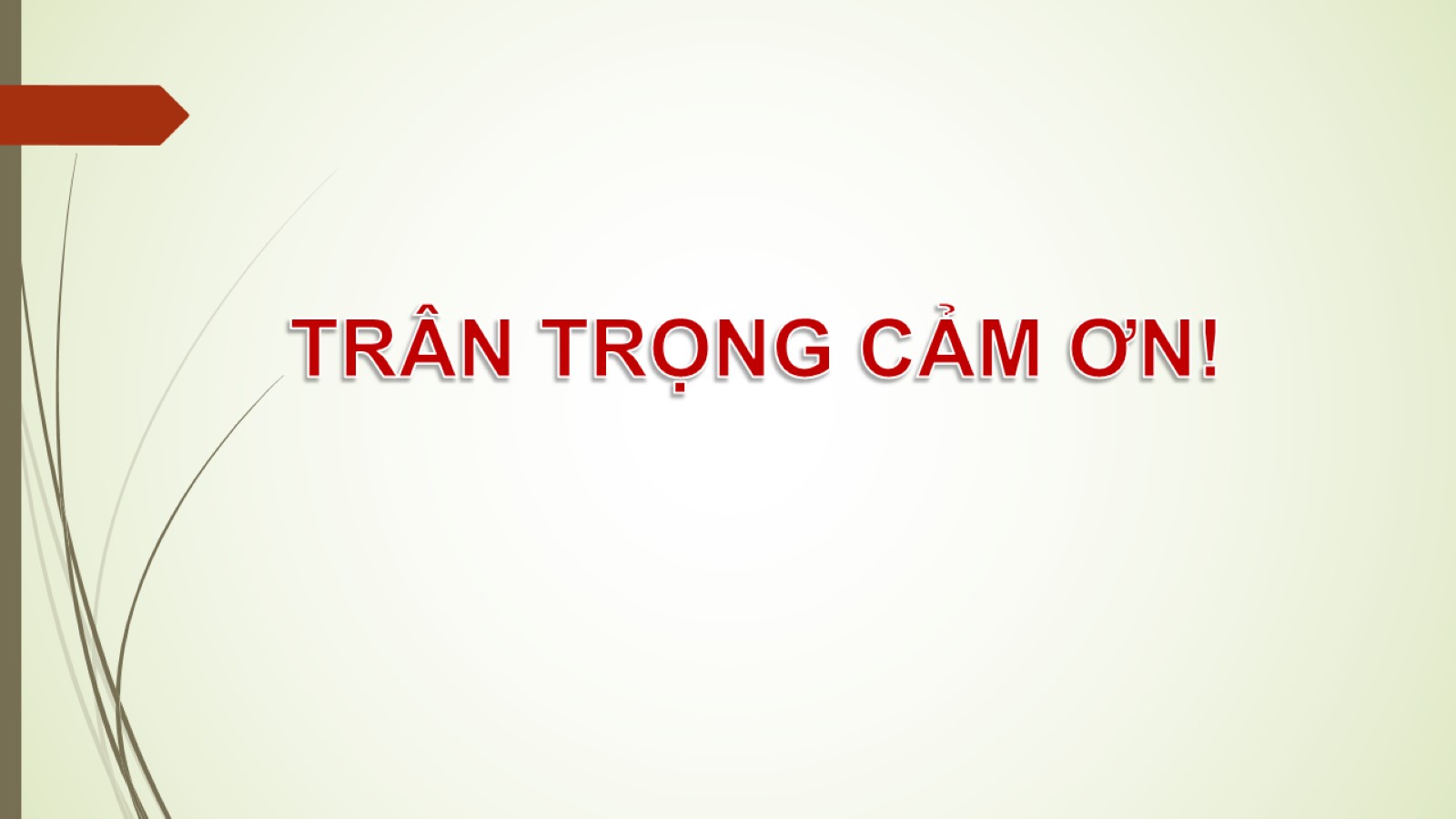